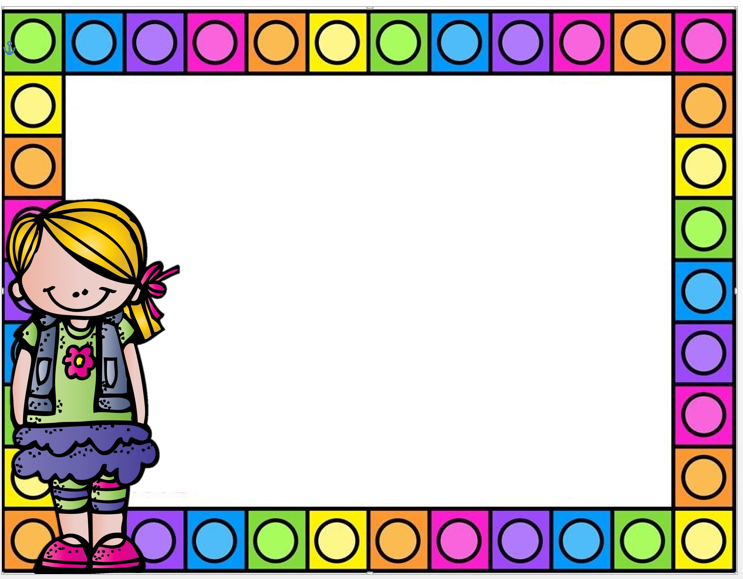 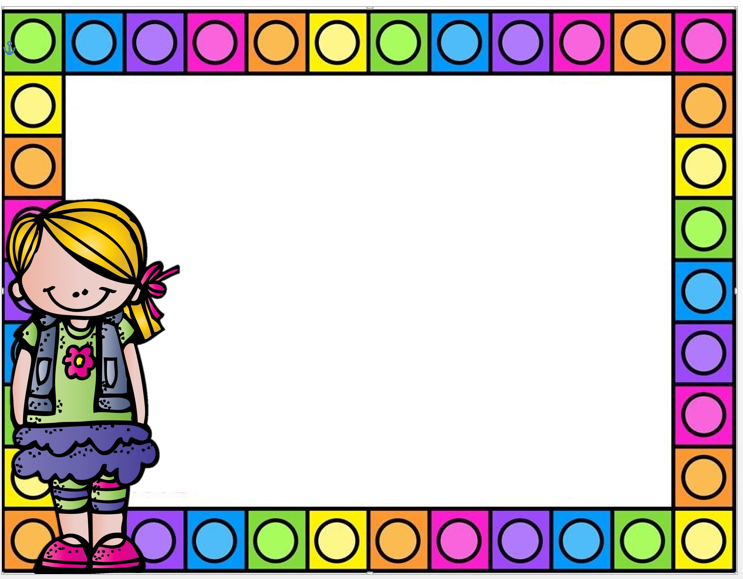 Diario
Día: Lunes 11 de enero del 2021
Estrategia: En el consejo técnico llegamos al acuerdo que ya no se iba utilizar la programación de aprende en casa, por tal motivo cada educadora iba decidir que aprendizajes esperados quería reforzar con sus alumnos de acuerdo a sus necesidades. En mi caso seleccione 1 aprendizaje esperado de cada campo formativo y áreas de desarrollo persona y social los cuales voy a trabajar por 2 semanas, como situación didáctica elegí los oficios y profesiones, el día de hoy envié un video hablando acerca del tema a trabajar y explique las dos actividades que tenían que realizar. Considero que mi explicación en el video fue buena pero podría mejorar en utilizar un lenguaje acorde a la edad de los niños para que entiendan mejor los conceptos.